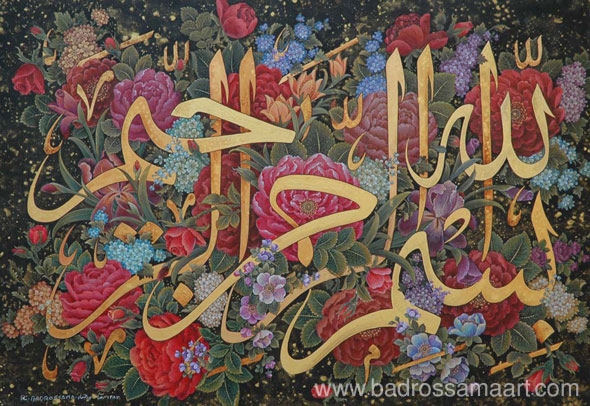 انسان 
  طبیعت 
     معماری
دی شیخ با چراغ همی گشت گرد شهر
کز دیو دد ملولم و انسانم آرزوست
گفتند یافت می نشود گشته ایم ما
گفت آنچه یافت می نشود آنم آرزوست
به گمان ما كاملترين ابر سامانه هستي، خداوند و صفات اوست و رده بندي سامانه ها تنها بر اساس ميزان نزديك بودن و بهره گيري و ظهور صفات الهي درآنها امكان پذير است. حيات، علم، قدرت، اراده، سمع، بصر و تكلم هفت صفت اصلي الهي است كه در همه مراتب از ضعيف ترين تا قوي ترين حد خود ظهور دارند. با اين معيار، انسان به اين دليل كاملترين سامانه است كه بيش از همه موجودات از اين ويژگيها بهره مند بوده و به همين جهت خليفه خدا در ابر سامانه هستي مي باشد.
انسان به عنوان اصلی‌ترین موجود در جهان آفرینش و به سبب دارا بودن ویژگی‌های خاصّ خود، همواره به نوعی محور توجّه اندیشمندان مختلف بود
انسان يگانه موجودي است كه مي تواند به همه ساخته هايش و حتي موجودات بيجان ، حيات بيشتري ببخشد . انساني كه معناي حيات و زندگي را درك كرده باشد ، به عنوان خليفه خدا مي تواند زندگي ضعيفي را كه در جمادات و يا گياهان است ، آشكارتر كرده و ارتقاء دهد ، به صورتي كه معماري ، شعر ، يا هر اثر هنري ديگري كه صدها يا هزاران سال پيش آفريده شده ، ممكن است هنوز داراي حيات باشد و همچنين قادر باشد به مخاطبان خود ، حيات ببخشد . طبيعي است كه اين حيات مي تواند تكثير شود و به ديگران منتقل گردد و حركت ايجاد كند ، ولي اين حركت و تكثير و... و همه آثار آن نيز ، مثل خود حيات آن ، معنوي و وجودي است .
مفهوم انسانيت، مفهومي سيال وشناور است كه در يك تكامل تاريخي رشد مي كند.
شناخت و خلاقيت دو فعل مهم آدمي است كه با اولي ادراك و با دومي ايجاد مي كند. به نظر مي رسد ريشه همه تفاوت ها و تعارض هاي ايجاد شده در شرايط كنوني هنر و معماري ريشه در همين مباحث دارد.
روشنی را بچشیمشب یک دهکده را وزن کنیم، خواب یک آهو راگرمی لانه لک لک را ادراک کنیمروی قانون چمن پا نگذاریم...
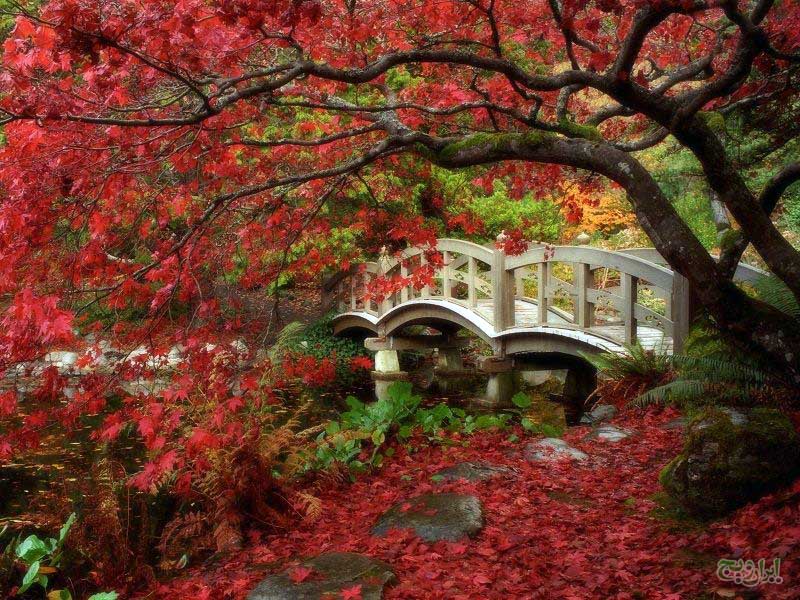 طبیعت تنها کتابی است که تمام صفحاتش پر از معنی است .گوته
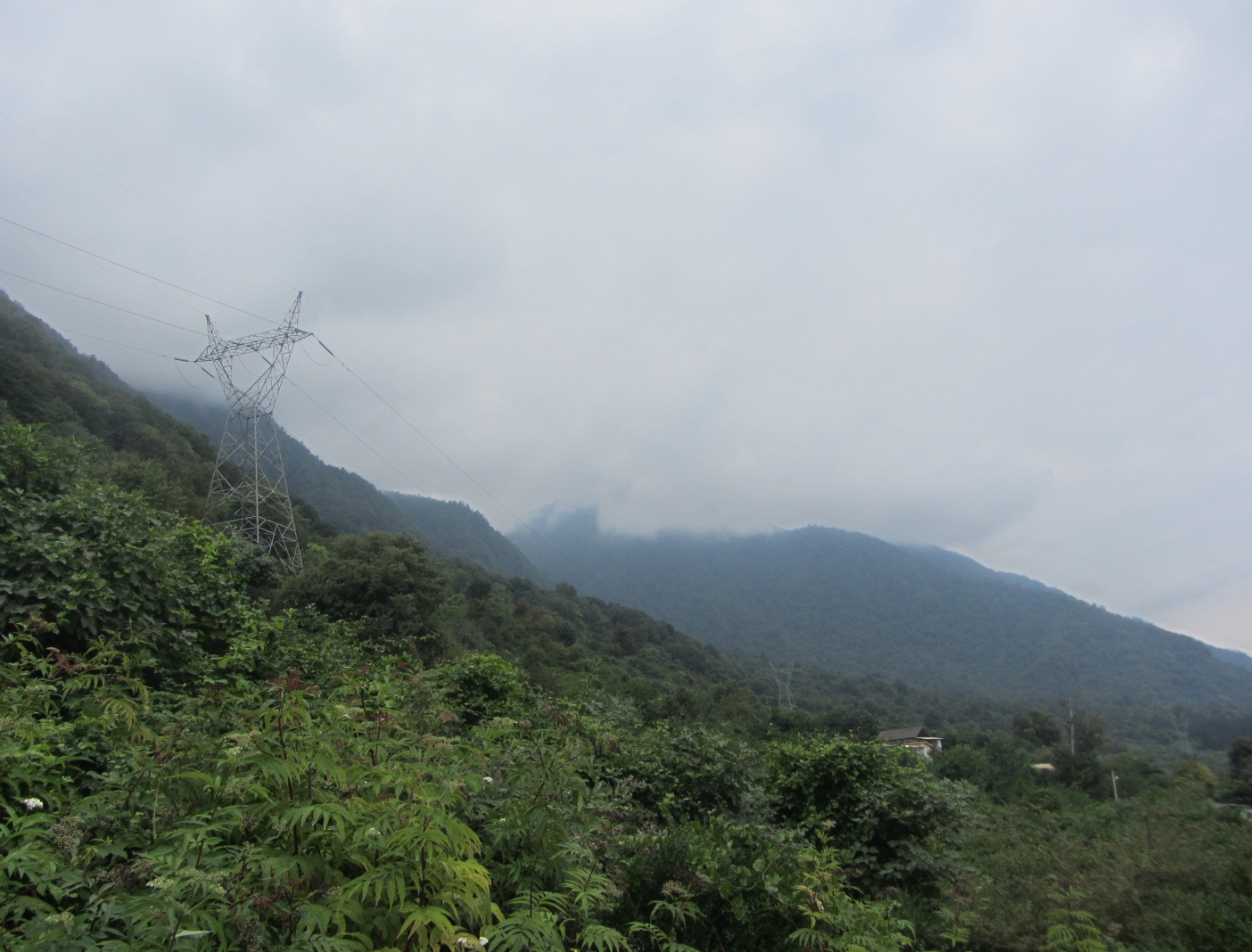 طبيعت بستر لازم براي شكل گيري بعد جسماني و روحاني و به تعبيري مادر انسان است. (هو انشأكم من الارض)، (هود / 43)
قرآن بارها و بارها انسان را به سير آفاقي(یعنی تفکر در لطایف وجود آدمی و مشاهدة دقایق هستی) و مظاهر فراواني از طبيعت دعوت کرده وتوصيف و زيبايي آن را برشمرده و ارتباط متقابل آن را با خدا و انسان نشان داده است كه به اجمال و اشاره مروري بر آنها خواهيم داشت:
آسمانها و زمين
خورشيد، ماه، شب و روز:
كوهها، راهها:
باد، ابر، رعد و برق و باران:
درياها، نهرها و چشمه ها:
جانوران، گياهان و پرندگان:
حشرات
دو الگوواره باغ هاي بهشتي
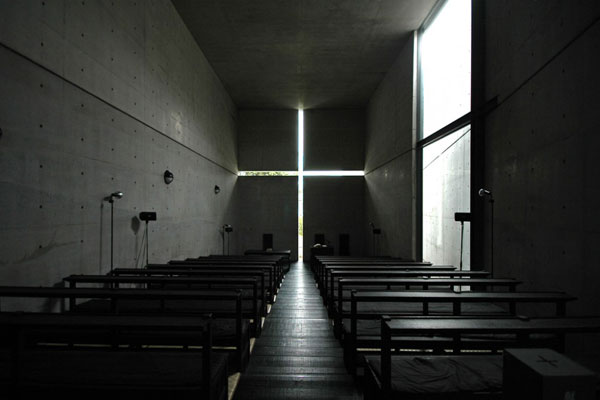 تعريف طبيعت در شرق و غرب دو سير كاملا متفاوت را طي نموده است. در غرب طيفي از ماشين گرايانه ترين تعاريف تا عاطفي ترين آنها را مي توان ديد. اما حتي در طبيعت گرا ترين تعاريف هم جدايي طبيعت از ماوراء طبيعت وجود دارد. در حالي كه در شرق اين دو ساحت آميخته با هم تعريف شده اند
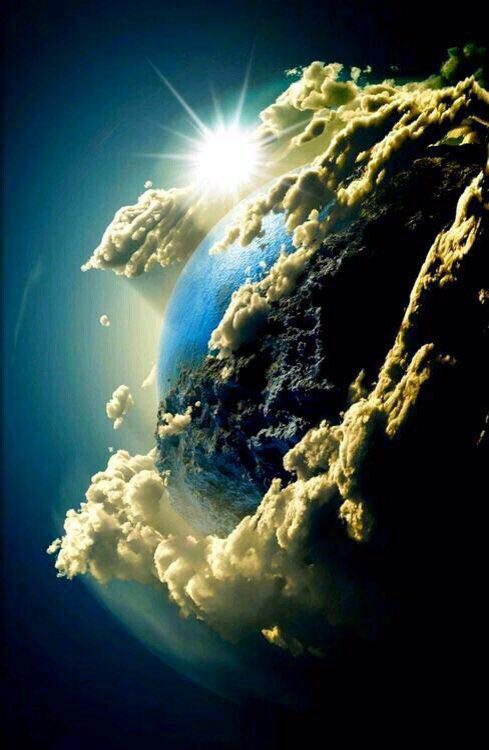 طبیعت، به معنای گستردهٔ کلمه، معادل جهان یا عالم طبیعی، فیزیکی و مادی است. طبیعت در حالت کلی، به پدیدهٔ جهان فیزیکی و همچنین زندگی اشاره دارد؛ و همچنین قلمرو آن از ذرات زیراتمی تا خود گیتی گسترده است.
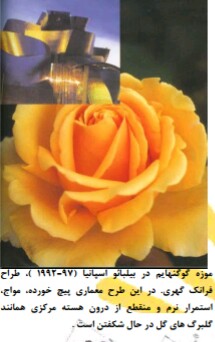 طبیعت و آثار طبیعت در طول تاریخ همیشه منبع الهام و سرمشق خلاقیت های انسان بوده است. طبیعت این معلم بزرگ تاریخ، در زمینه های مختلف منشا خدماتی برای انسان جست و جوگر و کنجکاو بوده که زمان آن به قدمت خود تاریخ می رسد و در این روند انسان بعد از گذر از قهر طبیعت، توانسته است چیرگی های خود را به او نشان دهد.
تو همچو وادی خشکی و ما چو بارانیتو همچو شهر خرابی و ما چو معماریبیا و فکرت من کن که فکرتت دادمچو لعل می‌خری از کان من بخر باری
معماری، هنر و فن طراحی و ساختن بناها، فضاهای شهری و دیگر فضاهای درونی و بیرونی برای پاسخ هم‌آهنگ به نیازهای کارکردی و زیباشناسانه است.
معماری به عنوان اجتماعي‌ترين هنر بشري با فضای اطراف انسان مرتبط است. حضور فضا، بنا و شهر از گذشته تا امروز و در آينده، لحظه‌اي از زندگي روزمره آدميان غايب نبوده و نخواهد بود. اصول زیبایی‎شناسی برگرفته از هنر، علم و ریاضیات در طراحی معماری مورد استفاده قرار می‎گیرند، مثل کاربرد خط، شکل، فضا، نور و رنگ برای ايجاد یک الگو، توازن، ریتم، کنتراست و وحدت. این عناصر در کنار هم به معماران اجازه می‎دهند تا ساختمان‎های زیبا و مفید خلق کنند. به بیان بهتر، اصول زیبایی‎شناسی به اضافه جنبه‎های ساختاری به ساختن یک ساختمان موفق کمک می‎کند.
معماری، ترکیبی است از علم، هنر و تجربه که در رشته هایی نظیر ساختمان دارای قدمتی چند هزار ساله دارد.
معماری، سبک طراحی و شیوه ساخت و ساز ساختمان‌ها و دیگر ساختارهای فیزیکی است.
معماری، اراده زمان است که به فضا تبدیل شده است
معماری، هنر و فن طراحی و ساختن بناها، فضاهای شهری و دیگر فضاهای درونی و بیرونی برای پاسخ هم‌آهنگ به نیازهای کارکردی و زیباشناسانه است.
معماری، بازی با شکوه و ماهرانه فرم و حجم است که زیر ” نور” گرد آمده اند. 
معماری مجموعه ایست کم و بیش پیچیده از سیستم هایی که بر روی یکدیگر تاثیر میگذارند.
معماری عصاره زندگی است و به عبارتی، زندگی را شکل می‌دهد. معماری، حقیقی‌ترین روش ثبت زندگی در دنیای گذشته، امروز و آینده است
معماری یعنی ارائه توصیفی فنی از یک سیستم که نشان دهنده ساختار اجزاء آن، ارتباط بین آنها و اصول و قواعد حاکم بر طراحی و تکامل آنها در گذر زمان باشد.
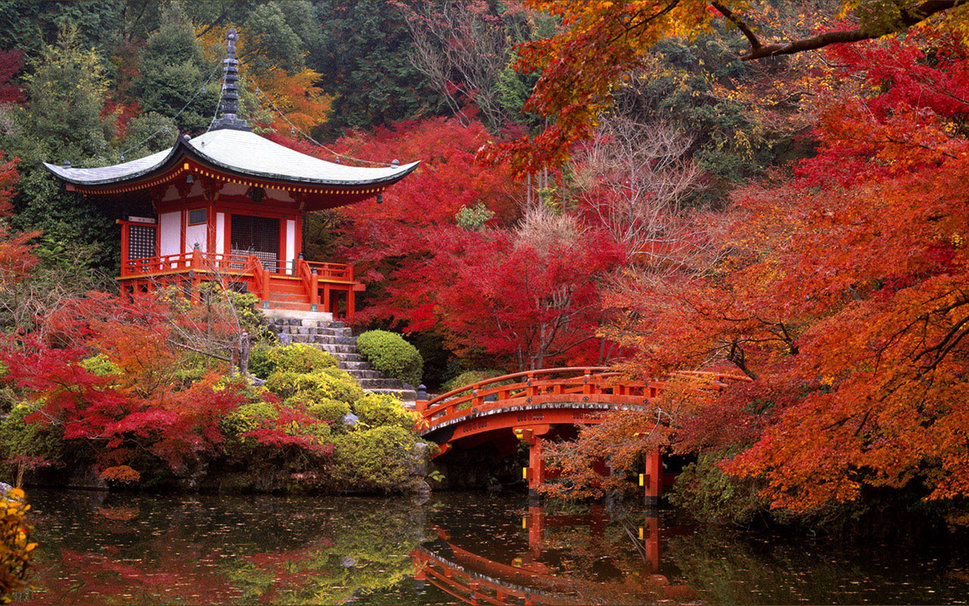 سامانه ايجادگر معماري (علت فاعلي آن) انسان و طبيعت هستند . امروزه تلاش هاي زيادي براي احياي يك معماري انسان گرا و يا طبيعت گرا صورت مي گيرد و به همين جهت مروري بر مهمترين تعاريف مطرح شده ضروري است
رابطه انسان طبیعت معماری
اولین نیازی که انسان اولیه در خود احساس کرد، احساس یک سرپناه بود. در این خصوص ساختن ابتدایی­ترین بناها به یک برنامه­ریزی و تصمیم­گیری نیاز داشت.معماری قدیمی ترین حرفه ایست که بعد از شکار وجود دارد.
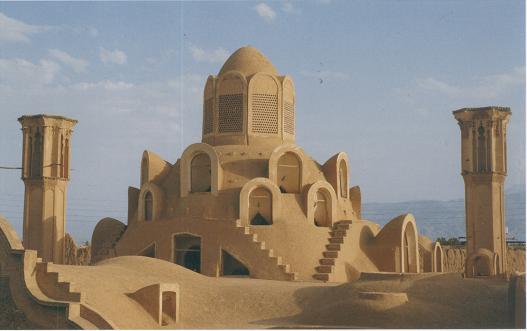 ارتباط انسان با طبیعت(از جنبه عملکردی)
۱٫       استفاده از طبیعت (مواد و مصالح، آب ،جنگل و …)
۲٫      مقابله با طبیعت(بلایا)،سیل، سرما، گرما، آتش سوزی، باران، زلزله و…
۳٫    کنار آمدن با طبیعت و الهام گرفتن از آن.
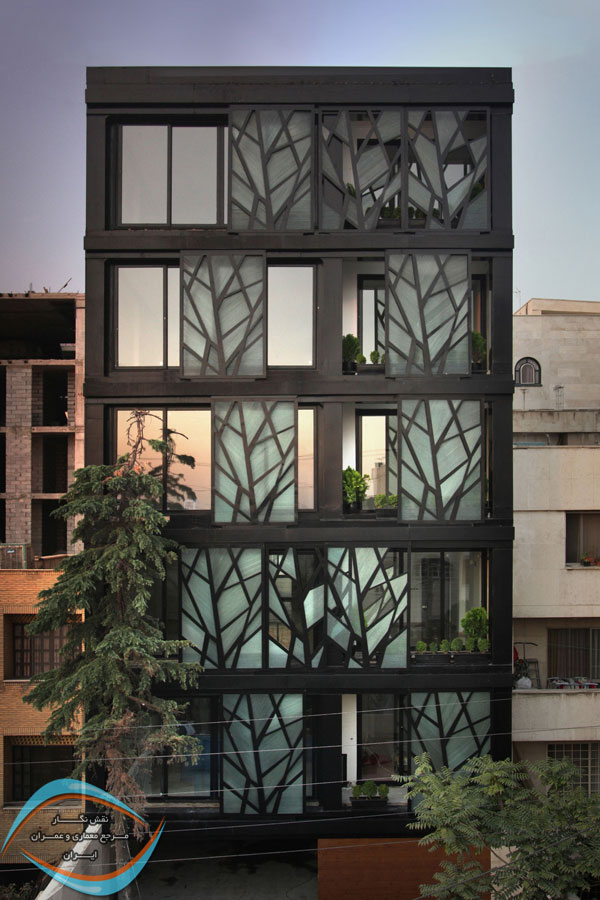 ارتباط انسان با طبیعت( از جنبه شکلی)
۱٫       استفاده از شکل و فرم های طبیعت به صورت دو بعدی (نقاشی،طراحی، حکاکی و…)
۲٫      استفاده از شکل و فرم های طبیعت به صورت سه بعدی(معماری،مجسمه سازی و…)
۳٫    استفاده از طبیعت به صورت انتزاعی.
سر ستون کرنتی ملهم از گلهای وحشی
عالم دریایی،امواج،ودلفین ها،اختاپوسها وصدف های حلزونی،فرم های هندسی خود رابه تزیینات قصرهای کرت ومیسن بخشیده اند.
سرستون یونیک
من نمی دانم که چرا می گویند: اسب حیوان نجیبی است، کبوتر زیباست.و چرا در قفس هیچ کسی کرکس نیست.گل شبدر چه کم از لاله قرمز داردچشم ها را باید شست، جور دیگر باید دید …کار ما نیست شناسایی راز گل سرخکار ما شاید این استکه در افسون گل سرخ شناور باشیم …کار ما شاید این استکه میان گل نیلوفر و قرنپی آواز حقیقت بدویم.
معماری ارگانیک Organic architecture معماری اندام‌وار یا بیومورفیسم یک فلسفه در معماری است که به ترویج هماهنگی بین عادت‌های انسانی و طبیعت می‌پردازد. این اتفاق به صورتی شکل می‌گیرد که طراحی چنان هماهنگی و ارتباطی با محیط خود داشته‌باشد که ساختمان، مبلمان و محیط بخشی از یک ترکیب متحد و مرتبط باشد
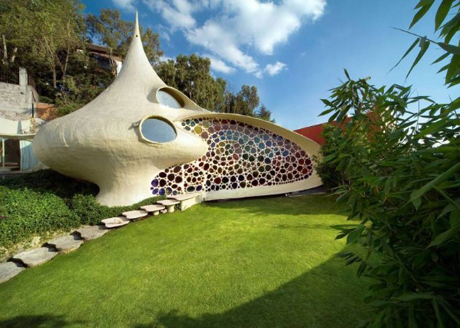 تفاوت طراحی ارگانیک و طراحی بیونیک در این است که در سبک ارگانیک بیشتر از فرم و رنگ عناصر موجود در طبیعت استفاده می‌شود ولی در طراحی بیونیک از سیستم و عملکرد عناصر طبیعی بیشتر در ایده‌های اولیه و ساختارها استفاده می‌شود به عنوان مثال طرح تار عنکبوت برای ساخت یک سازه مستحکم استفاده می‌شود
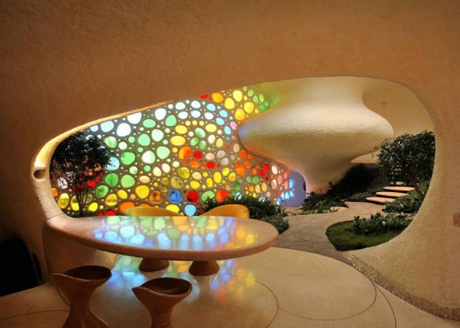 نمونه هایی در رابطه با انسجام معنایی و اجرایی انسان و طبیعت و معماری
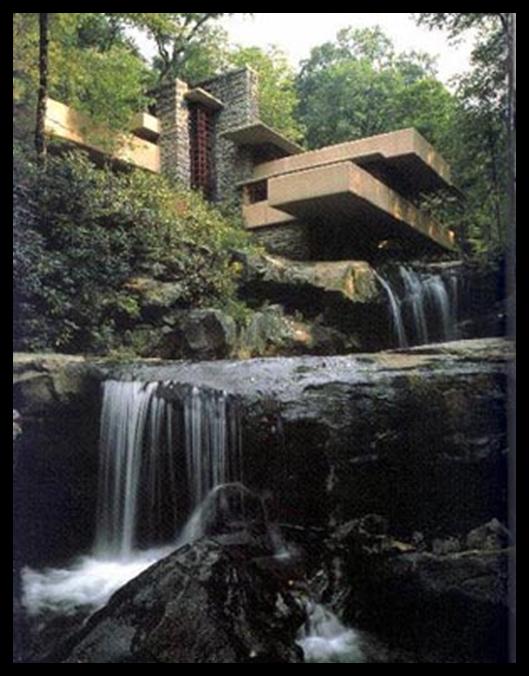 الف:ساختمانهای در آمیخته با خطوط زمین در پلان و برش
ب:پیروی کامل از طبیعت،دست نخورده ماندن زمین
ج:تداوم دید
د:تاکید و پرداختن به مصالح
ه:برداشت جوهری
اوج معماري ارگانيك را مي توان در خانه هاي ويلايي فرانك لويد رايت مشاهده كرد كه به دو صورت " دشت مسطح " و " تپه هاي شيبدار " ديده مي شوند. خانه هاي دشت مسطّح غالباً در حومه شهر شيكاگو و در تلفيق و هماهنگي با دشت هاي مسطّح و سر سبز اين نواحي طراحي گرديده اند
و خانه هایی که روی تپه های شیبدارند خود به نوعی عضوی از آن طبیعت محسوب میشوند،هماهنگ با آن و پیرو آن
گنبد رایشتاگ برلین
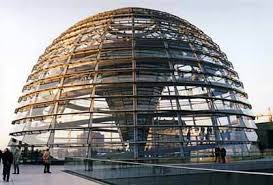 معماری اکوتکاکولوژی+تکنولوژی
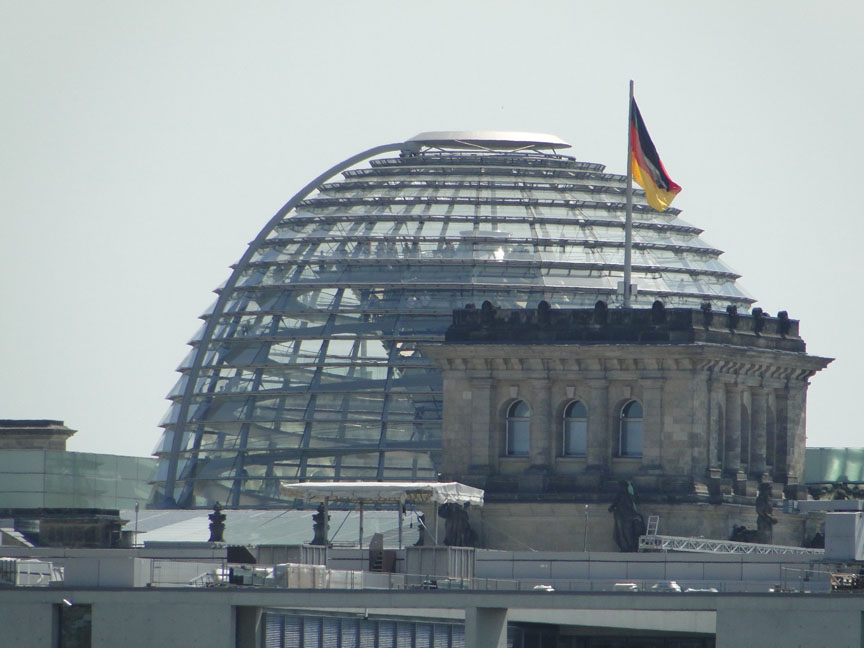 آلمان یک دولت باز و آزاد و مردمی
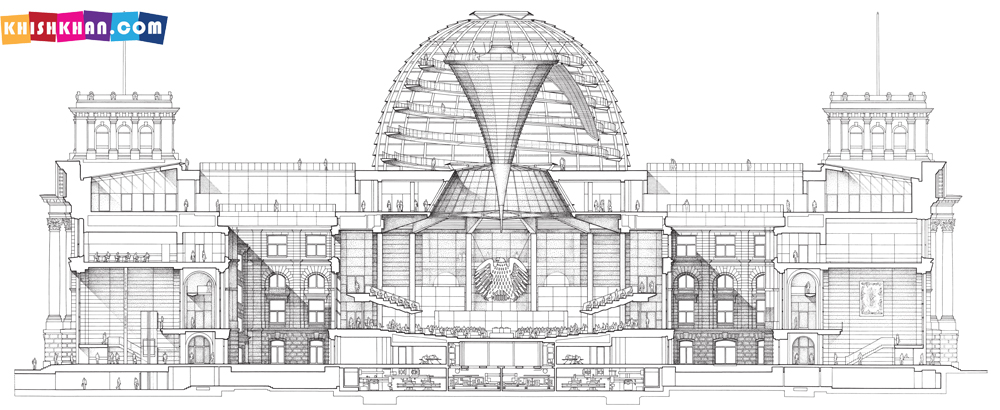 این گنبد از چند نظر دارای اهمیت است
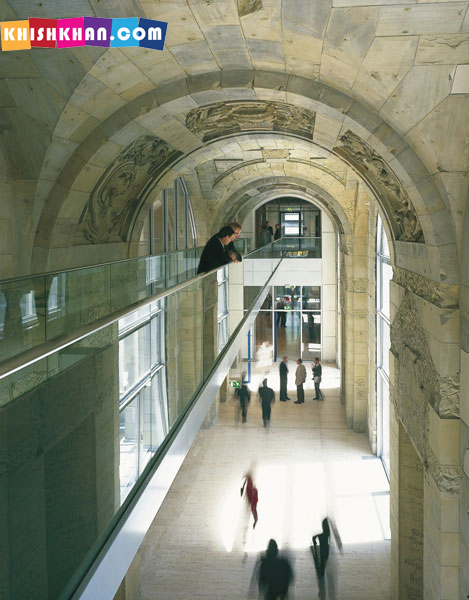 نورپردازی طبیعی
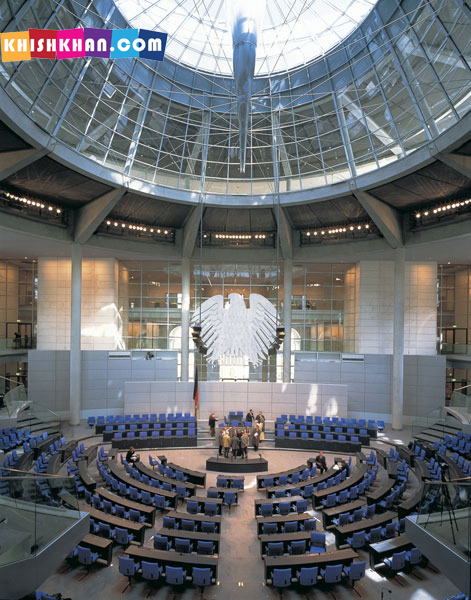 آینه های متحرک هوشمند
لوور
نور در شب
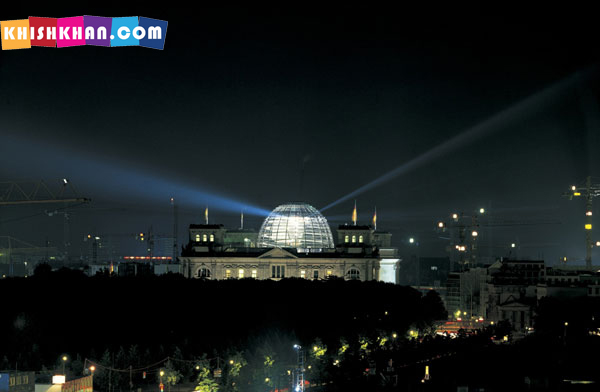 تهویه
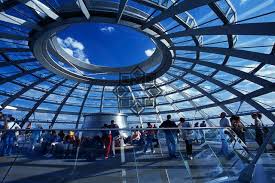 رمپ
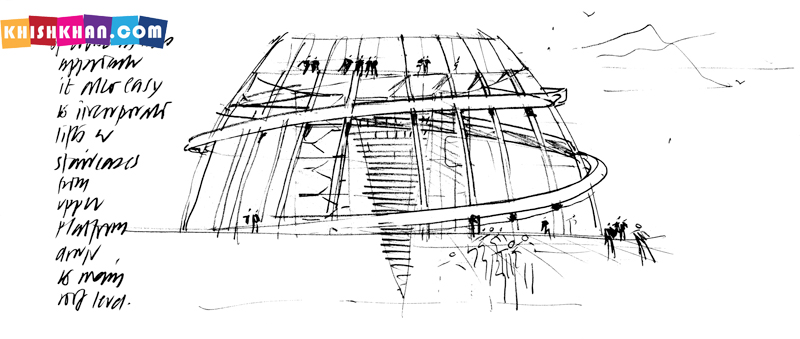 مصرف بهینه انرژی
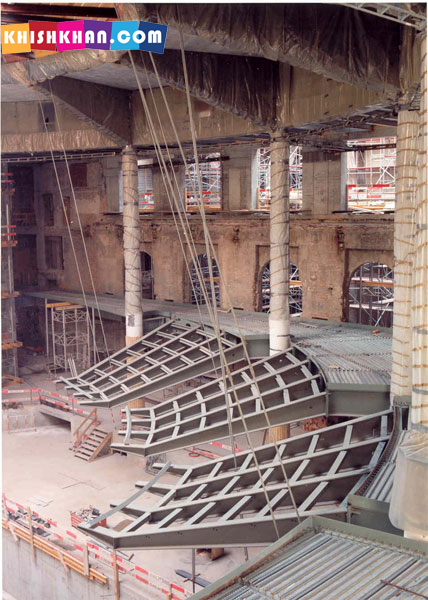 باغ ما در طرف سایه ی دانایی بودباغ ما جای گره خوردن احساس و گیاهباغ ما نقطه ی برخورد نگاه و قفس و آینه بودباغ ما شاید،قوسی از دایره ی سبز سعادت بود
نوشین سنجری مینو مشهدی
بگذاریم زمین نفس بکشد...
مانا باشید